Министерство образования и науки Алтайского края
КАУ ДПО «АИРО имени А.М. Топорова»
СЕМИНАР – ПРАКТИКУМпо подготовке заявки для вхождения в региональную инновационную инфраструктуру
Барнаул, 14 апреля 2023 г.
Вопрос 1. Правовые основания и направления отбора
Федеральный закон от 29.12.2012 N 273-ФЗ (ред. от 29.12.2022) "Об образовании
в Российской Федерации" (с изм. и доп., вступ. в силу с 11.01.2023)
_______________________________________________________________________________________
Статья 20. Экспериментальная и инновационная деятельность в сфере образования 

Инновационная деятельность в сфере образования осуществляется в целях обеспечения модернизации и развития системы образования с учетом основных направлений социально-экономического развития Российской Федерации, реализации приоритетных направлений государственной политики Российской Федерации в сфере образования;

Инновационная деятельность ориентирована на совершенствование научно-педагогического, учебно-методического, организационного, правового, финансово-экономического, кадрового, материально-технического обеспечения системы образования и осуществляется в форме реализации инновационных проектов и программ организациями, осуществляющими образовательную деятельность, и иными действующими в сфере образования организациями, а также их объединениями.

При реализации инновационного проекта, программы должны быть обеспечены соблюдение прав и законных интересов участников образовательных отношений, предоставление и получение образования, уровень и качество которого не могут быть ниже требований, установленных федеральным государственным образовательным стандартом, федеральными государственными требованиями, образовательным стандартом;
Федеральный закон от 29.12.2012 N 273-ФЗ (ред. от 29.12.2022) "Об образовании в Российской Федерации" (с изм. и доп., вступ. в силу с 11.01.2023)
_________________________________________________________________________________

Статья 20. Экспериментальная и инновационная деятельность в сфере образования 

В целях создания условий для реализации инновационных проектов и программ, имеющих существенное значение для обеспечения развития системы образования, организации, реализующие инновационные проекты и программы, признаются федеральными или региональными инновационными площадками и составляют инновационную инфраструктуру в системе образования. 

Порядок формирования и функционирования инновационной инфраструктуры в системе образования (в том числе порядок признания организации федеральной инновационной площадкой) устанавливается федеральным органом исполнительной власти, осуществляющим функции по выработке и реализации государственной политики и нормативно-правовому регулированию в сфере высшего образования, по согласованию с федеральным органом исполнительной власти, осуществляющим функции по выработке и реализации государственной политики и нормативно-правовому регулированию в сфере общего образования.
Федеральный закон от 29.12.2012 N 273-ФЗ (ред. от 29.12.2022) "Об образовании в Российской Федерации" (с изм. и доп., вступ. в силу с 11.01.2023)
________________________________________________________________________________

Статья 20. Экспериментальная и инновационная деятельность в сфере образования 

Порядок признания организаций региональными инновационными площадками устанавливается органами государственной власти субъектов Российской Федерации по согласованию с федеральным органом исполнительной власти, осуществляющим функции по выработке и реализации государственной политики и нормативно-правовому регулированию в сфере общего образования. 

Органы государственной власти субъектов Российской Федерации, осуществляющие государственное управление в сфере образования, в рамках своих полномочий создают условия для реализации инновационных образовательных проектов, программ и внедрения их результатов в практику.
Правовая основа отбора РИП и БЛП
Ссылка на документы: https://clck.ru/33Ui8b
Направление 1. Разработка, апробация и (или) внедрение методик подготовки, профессиональной переподготовки и (или) повышения квалификации кадров, в том числе педагогических, научных и научно-педагогических работников и руководящих работников сферы образования, на основе применения современных образовательных технологий
___________________________________________________________________
Примеры тем:
	Разработка и реализация модели наставничества «руководитель - руководителю» в условиях внедрения целевой модели наставничества в Алтайском крае
	Разработка и реализация программы стажировки для педагогических и управленческих кадров по принципу «равный - равному»
Направление 2. Разработка, апробация и (или) внедрение новых элементов содержания образования и систем воспитания, новых педагогических технологий, учебно-методических и учебно-лабораторных комплексов, форм, методов и средств обучения и воспитания в организациях, осуществляющих образовательную деятельность, в том числе с использованием ресурсов негосударственного сектора______________________________________________________________
Примеры тем:
	Система работы советника по воспитанию и взаимодействию с детскими общественными объединениями по профилактике безнадзорности и правонарушений среди несовершеннолетних
	Проектирование и реализация курса «Вероятность и статистика» в условиях внедрения ФГОС
	Система поддержки и развития служб примирения образовательных организаций на муниципальном уровне
	Система методического обеспечения преподавания шахмат в дошкольной образовательной организации
Направление 3. Разработка, апробация и (или) внедрение новых механизмов, форм и методов управления образованием, в том числе с использованием современных технологий ______________________________________________________________
Примеры тем:
	Создание и организация работы психолого-педагогического класса в общеобразовательной организации
	Система обеспечения безопасной образовательной среды в учреждении среднего профессионального образования
	Модель внутришкольной системы непрерывного профессионального развития педагога
	Механизмы управления ВСОКО на основе использования результатов оценочных процедур
Направление 4. Разработка, апробация и (или) внедрение новых профилей (специализаций) подготовки в сфере профессионального образования, обеспечивающих формирование кадрового и научного потенциала в соответствии с основными направлениями социально-экономического развития Российской Федерации ______________________________________________________________
Примеры тем:
	Создание и реализация адаптированных онлайн-курсов как средство повышения качества и доступности среднего профессионального образования для обучающихся с инвалидностью и ОВЗ
	Модель сетевой подготовки педагогических кадров для системы образования Алтайского края
Направление 5. Разработка, апробация и (или) внедрение новых институтов общественного участия в управлении образованием
______________________________________________________________
Примеры тем:
	Модель реализации сетевого взаимодействия во внеурочной деятельности обучающихся школы
	Интеграция ресурсов ДОО и СО НКО как потенциал развития образовательной инклюзии
	Ресурсы общественного участия в управлении школой: содержание и технологии деятельности
Направление 6. Разработка, апробация и (или) внедрение примерных основных образовательных программ, инновационных образовательных программ, программ развития образовательных организаций, работающих в сложных социальных условиях
______________________________________________________________
Примеры тем:
	Муниципальный тьютерский центр для школ, работающих с сложных социальных условиях
	Механизмы развития образовательной организации, работающей в сложных социальных условиях, в рамках проекта «Школа Минпросвещения России»
Направление 7. Разработка, апробация и (или) внедрение новых механизмов саморегулирования деятельности объединений образовательных организаций и работников сферы образования, а также сетевого взаимодействия образовательных организаций______________________________________________________________
Примеры тем:
	«Эстафета просветительства» как технология взаимодействия профессиональных педагогических сообществ в Алтайском крае
	«Летняя творческая дача» как форма профессионального объединения и сотрудничества участников профессиональных педагогических конкурсов
Направление 8. Инновационная деятельность в сфере образования, направленная на совершенствование научно-педагогического, учебно-методического, организационного, правового, финансово-экономического, кадрового, материально-технического обеспечения сферы образования Алтайского края________________________________
Примеры тем:
	Школа социального проектирования как форма подготовки образовательной организацией грантовой заявки
	Муниципальные практики и механизмы совершенствования ресурсного обеспечения подведомственных образовательных организаций
Вопрос 2. Подготовка заявки РИП
Раздел 1. Сведения об организации-заявителе
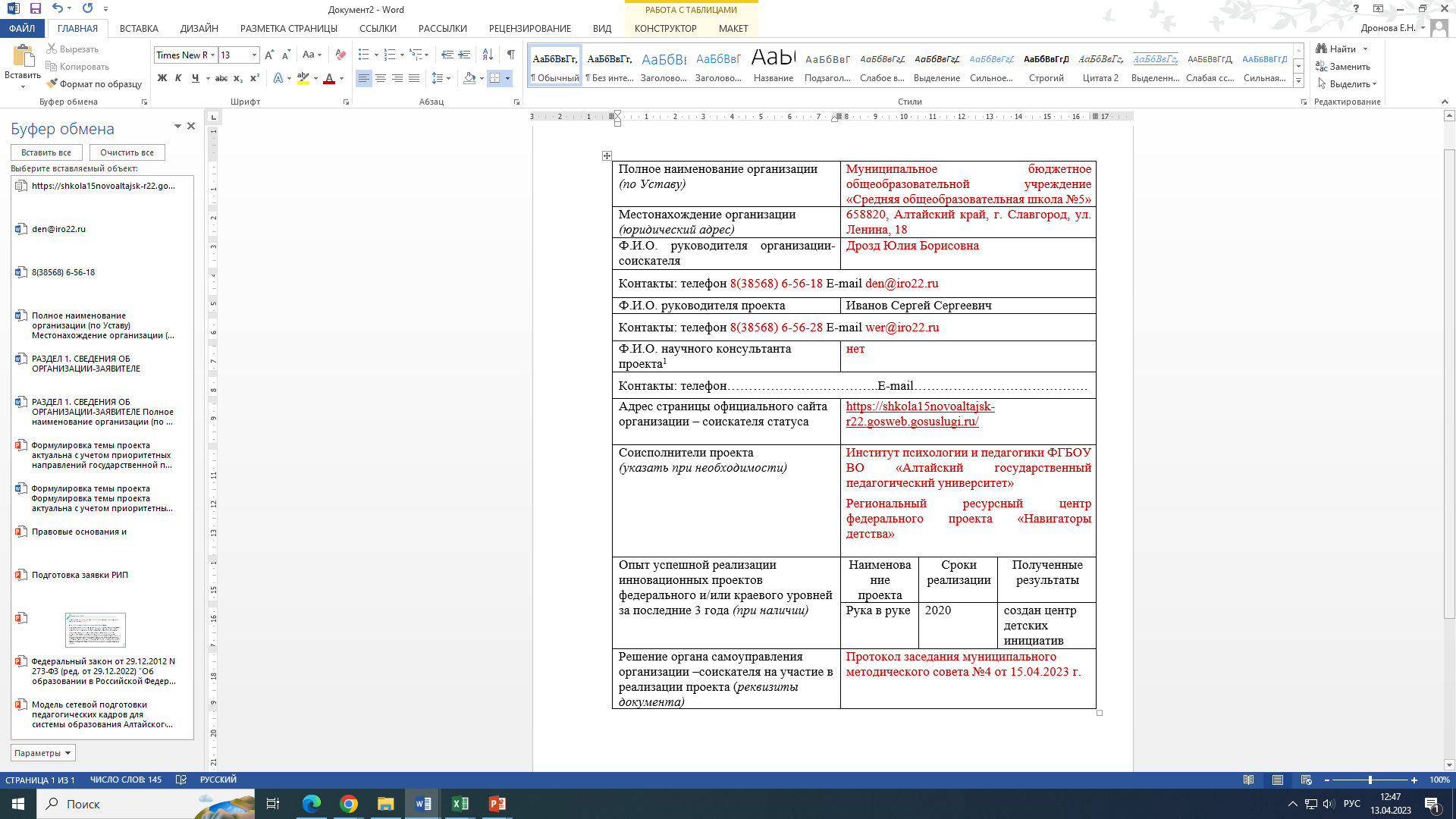 ? – Наблюдательный совет, Управляющий совет или др. по Уставу ОО
Раздел 2. Сведения об инновационном проекте
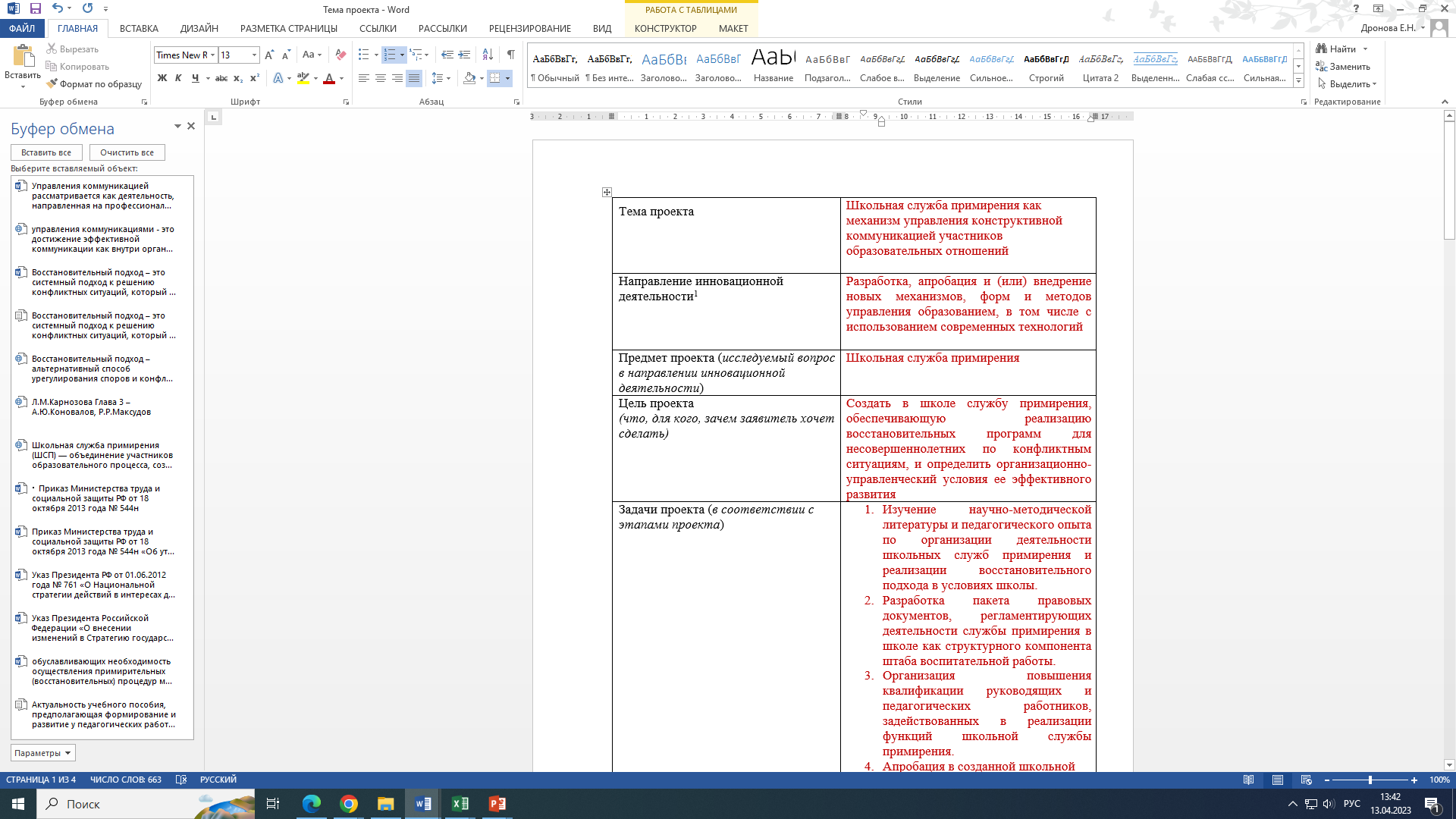 Создание в школе … и определение …
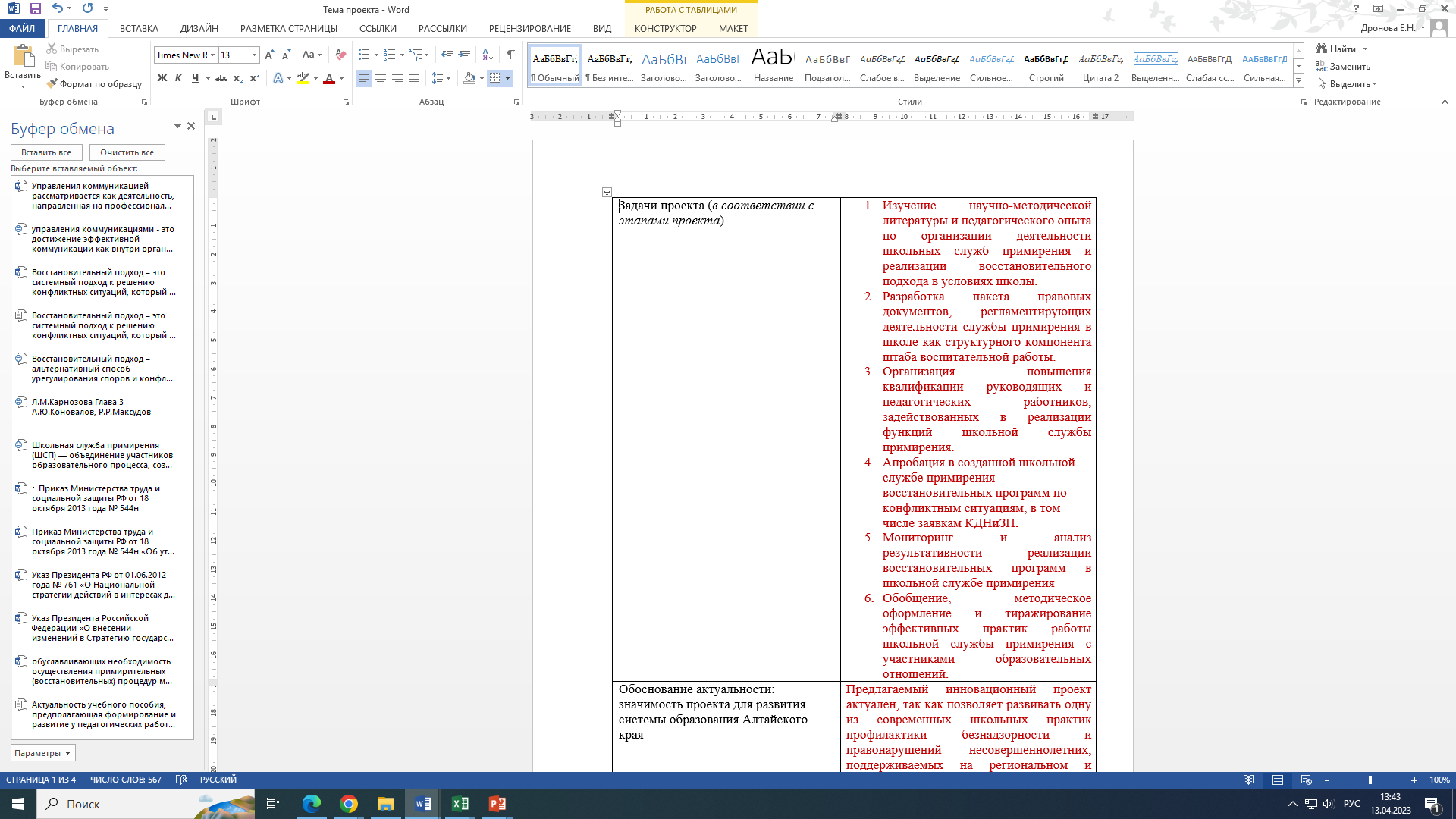 Изучить …
Разработать …
3. Организовать …
4. Апробировать …
5. Провести мониторинг и анализ …
6. Обобщить, методически оформить и познакомить …с …
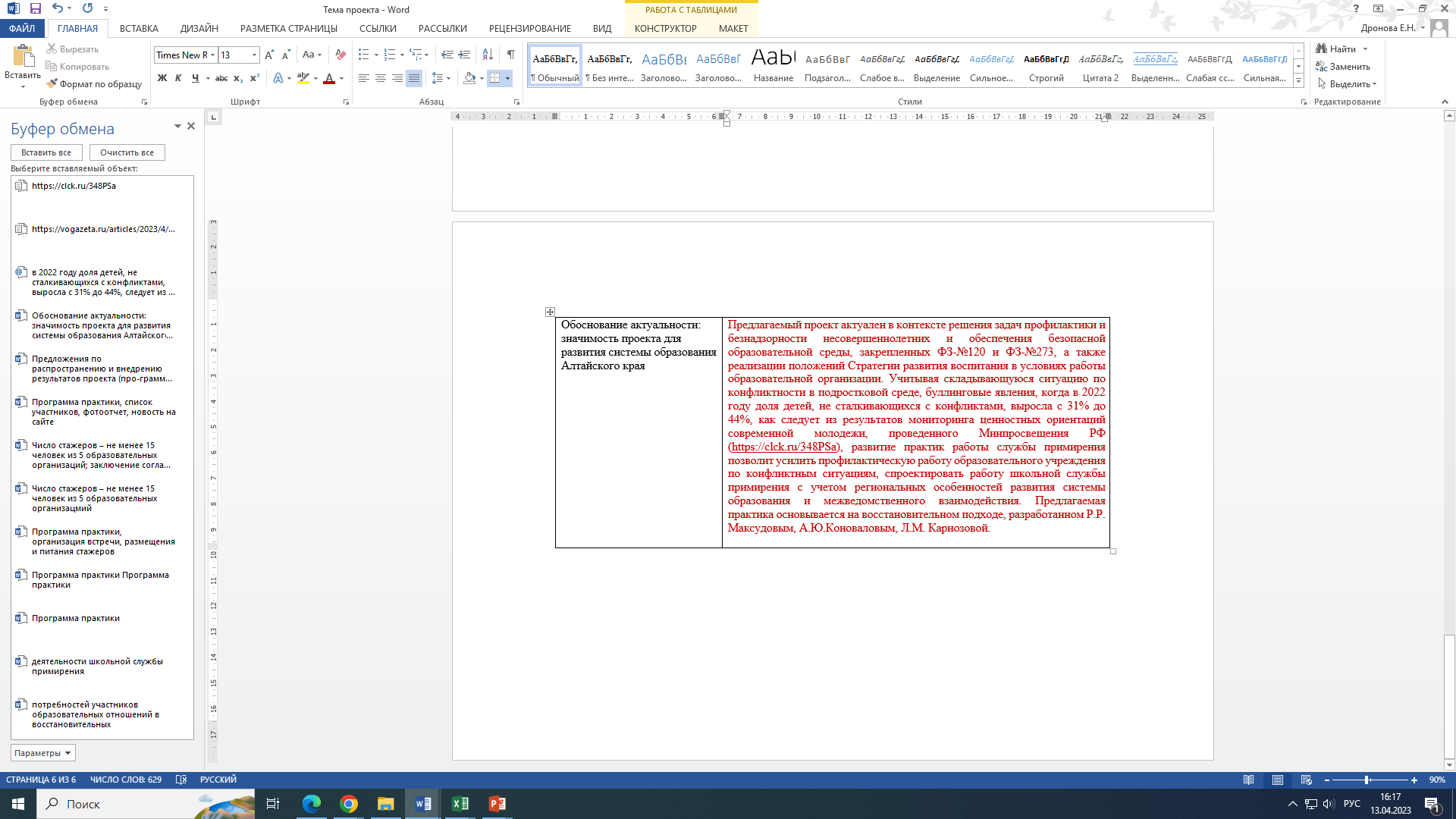 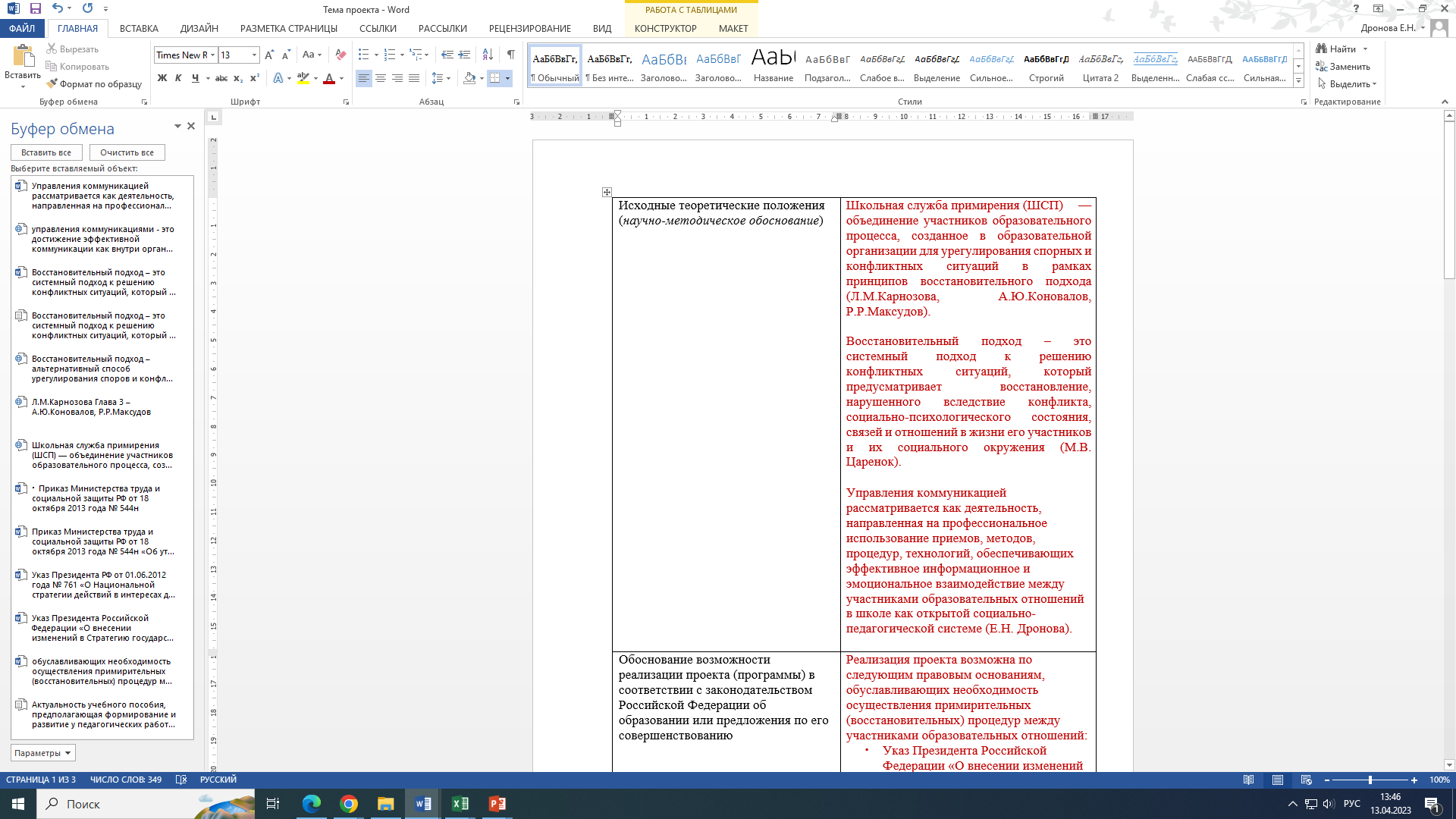 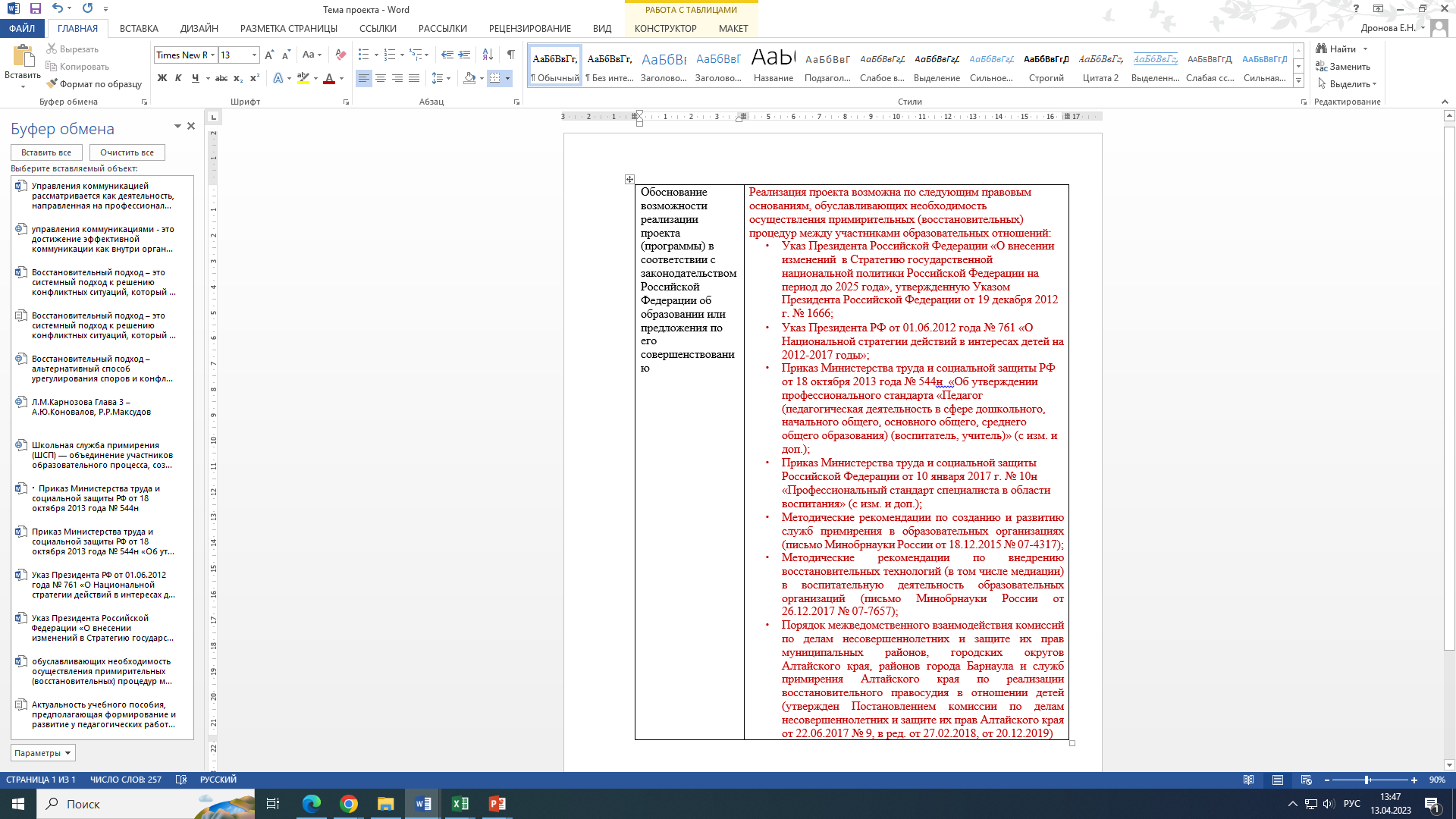 Раздел 3. Календарный план реализации проекта по этапам
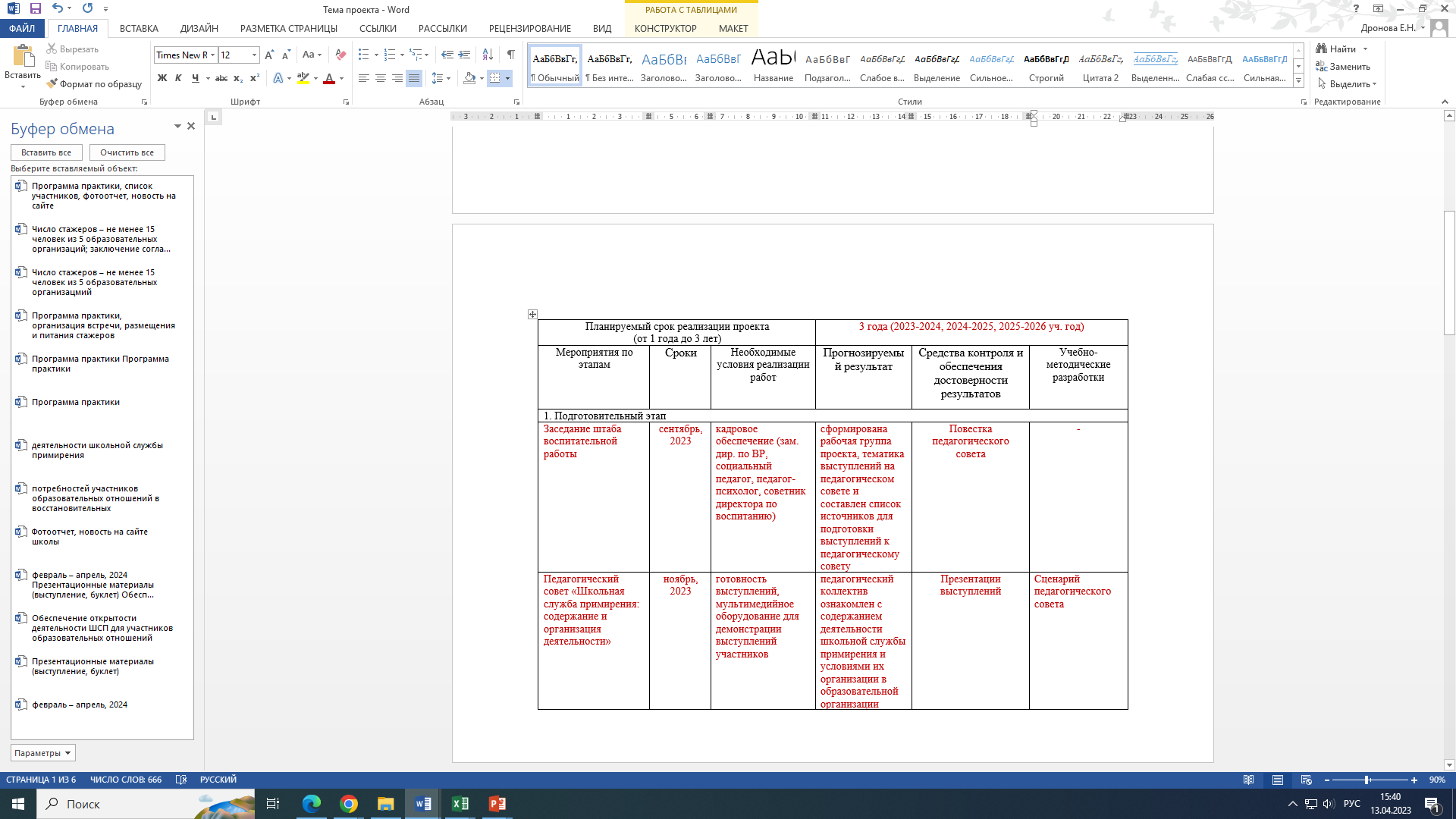 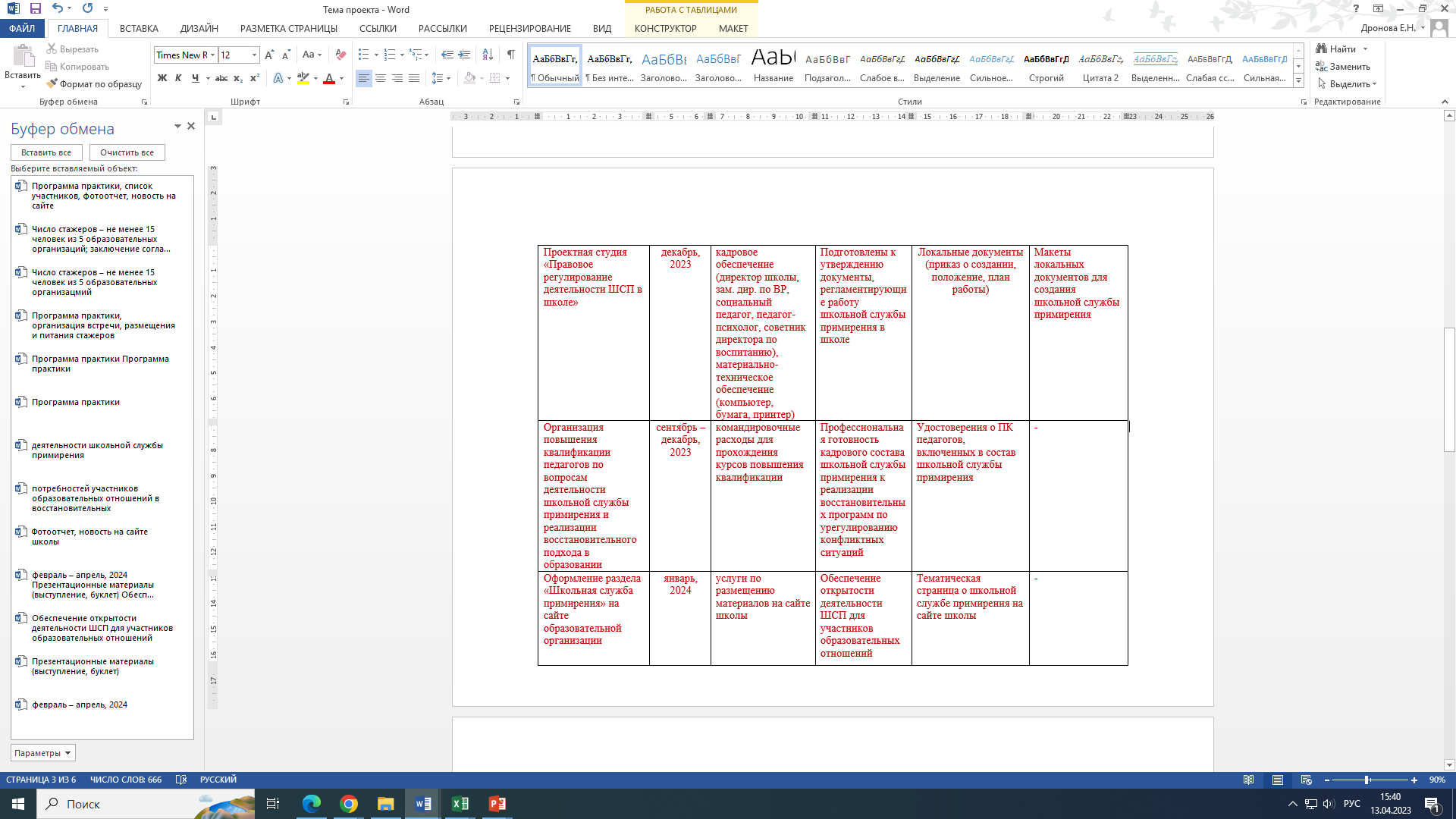 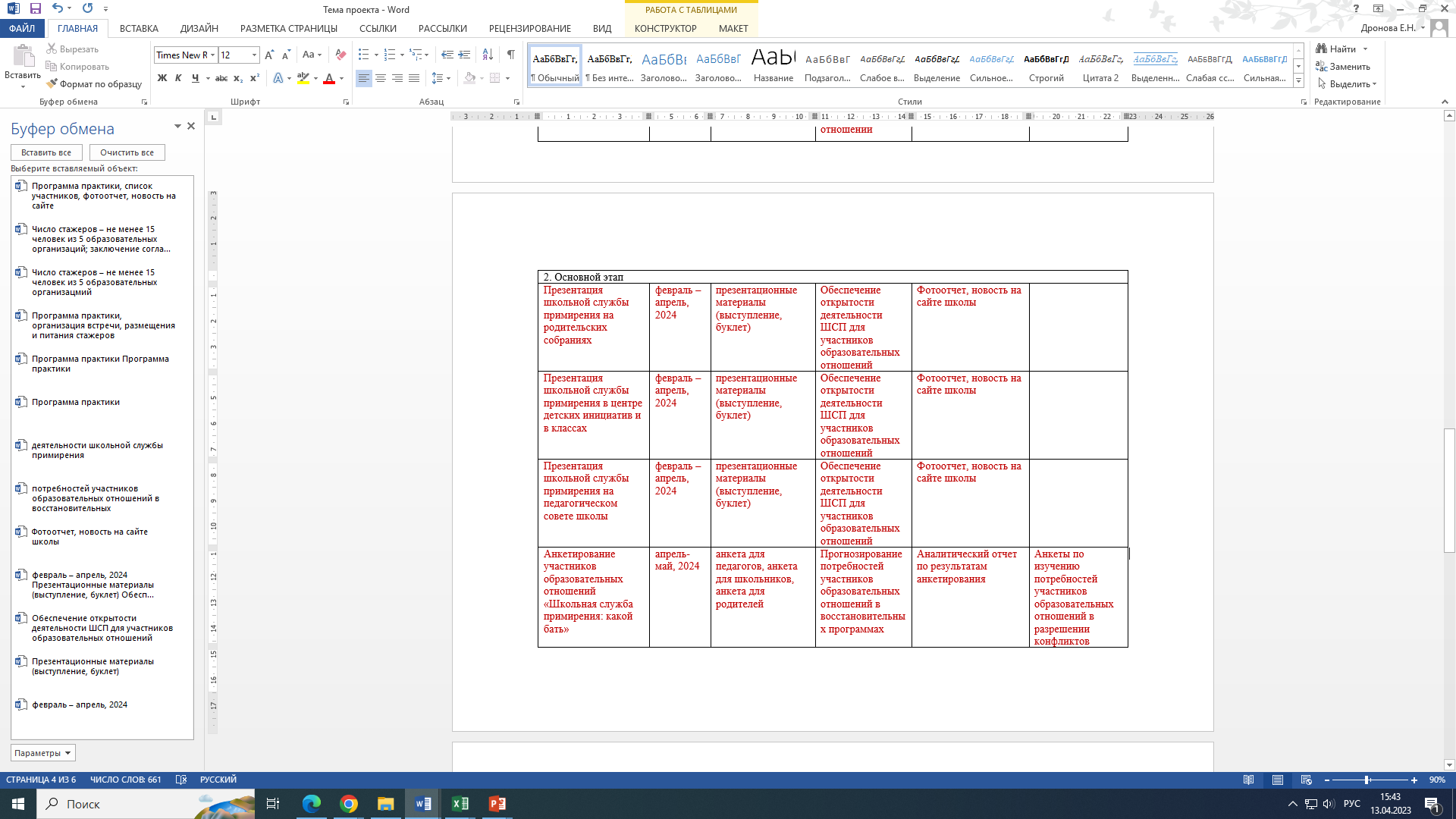 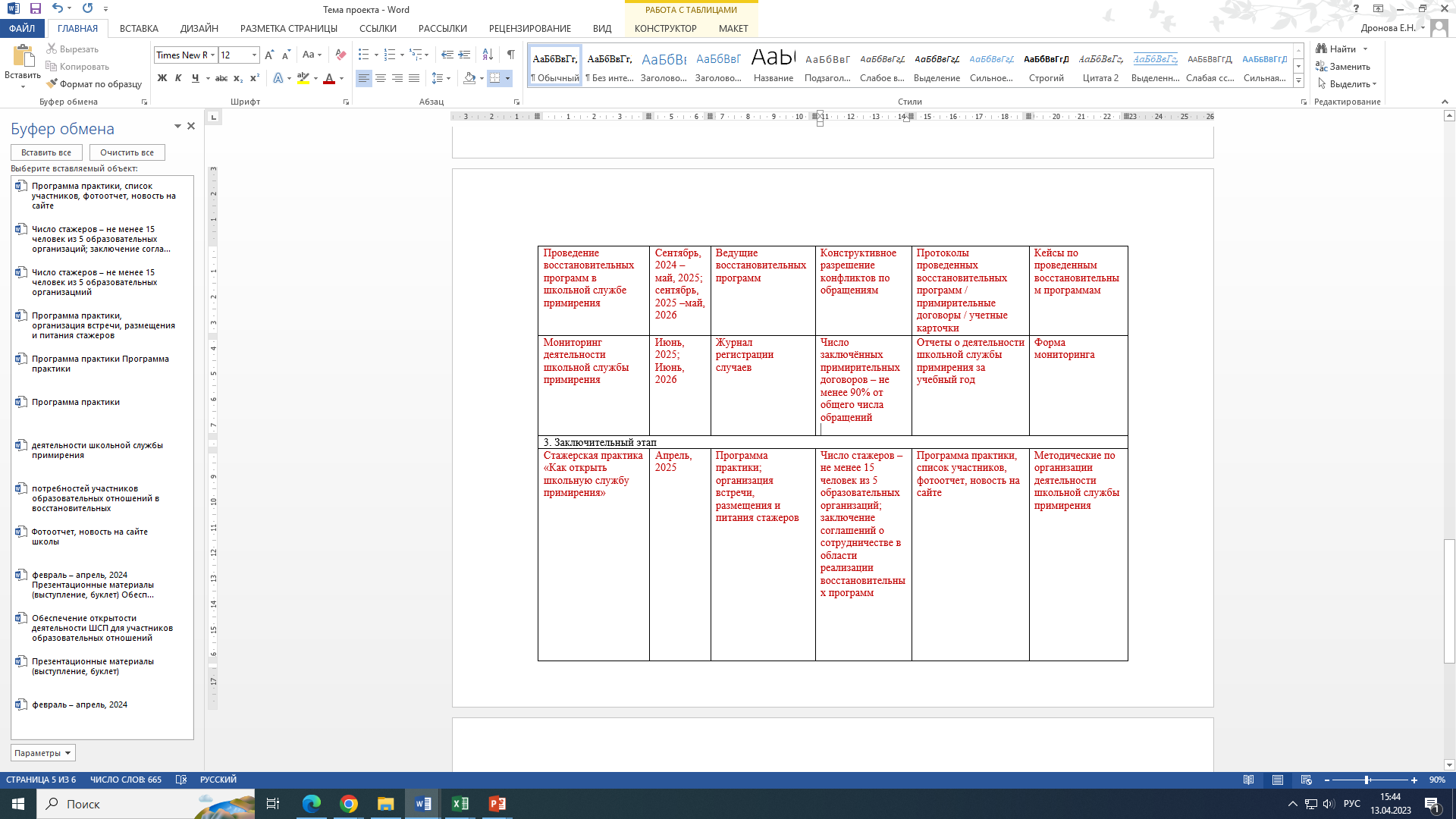 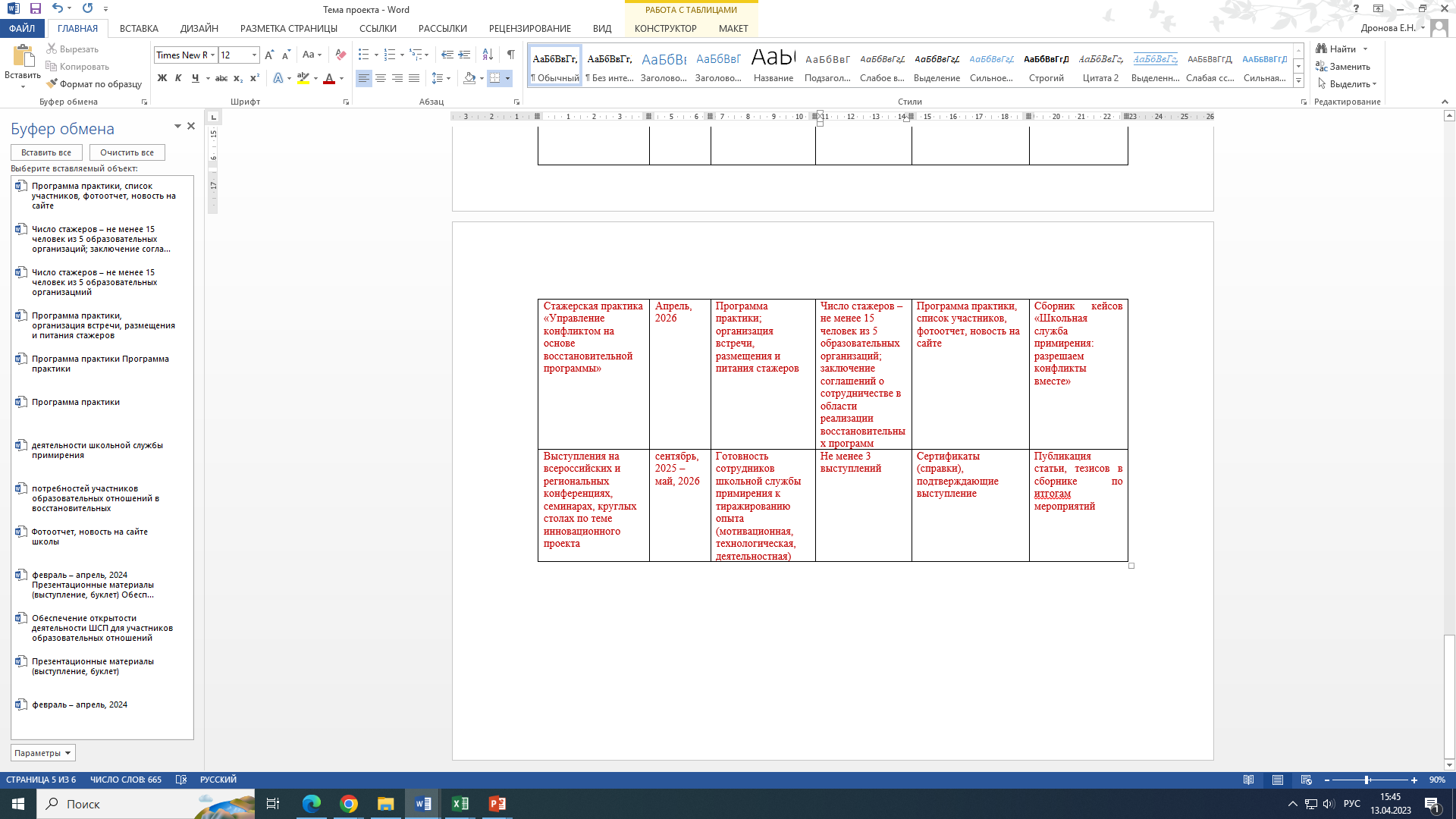 Раздел 4. Итоги реализации проекта
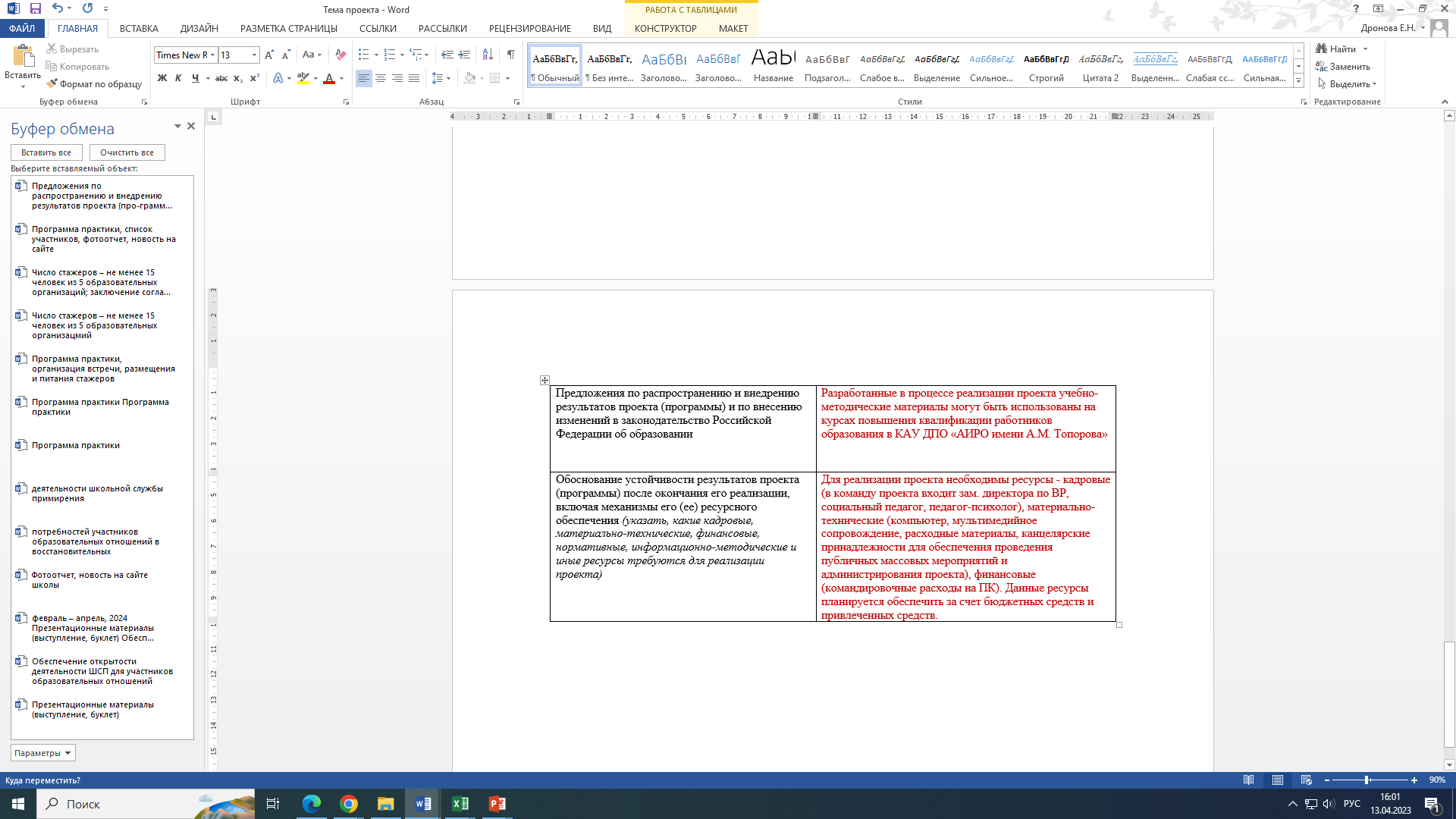 Самоэкспертиза заявки РИП
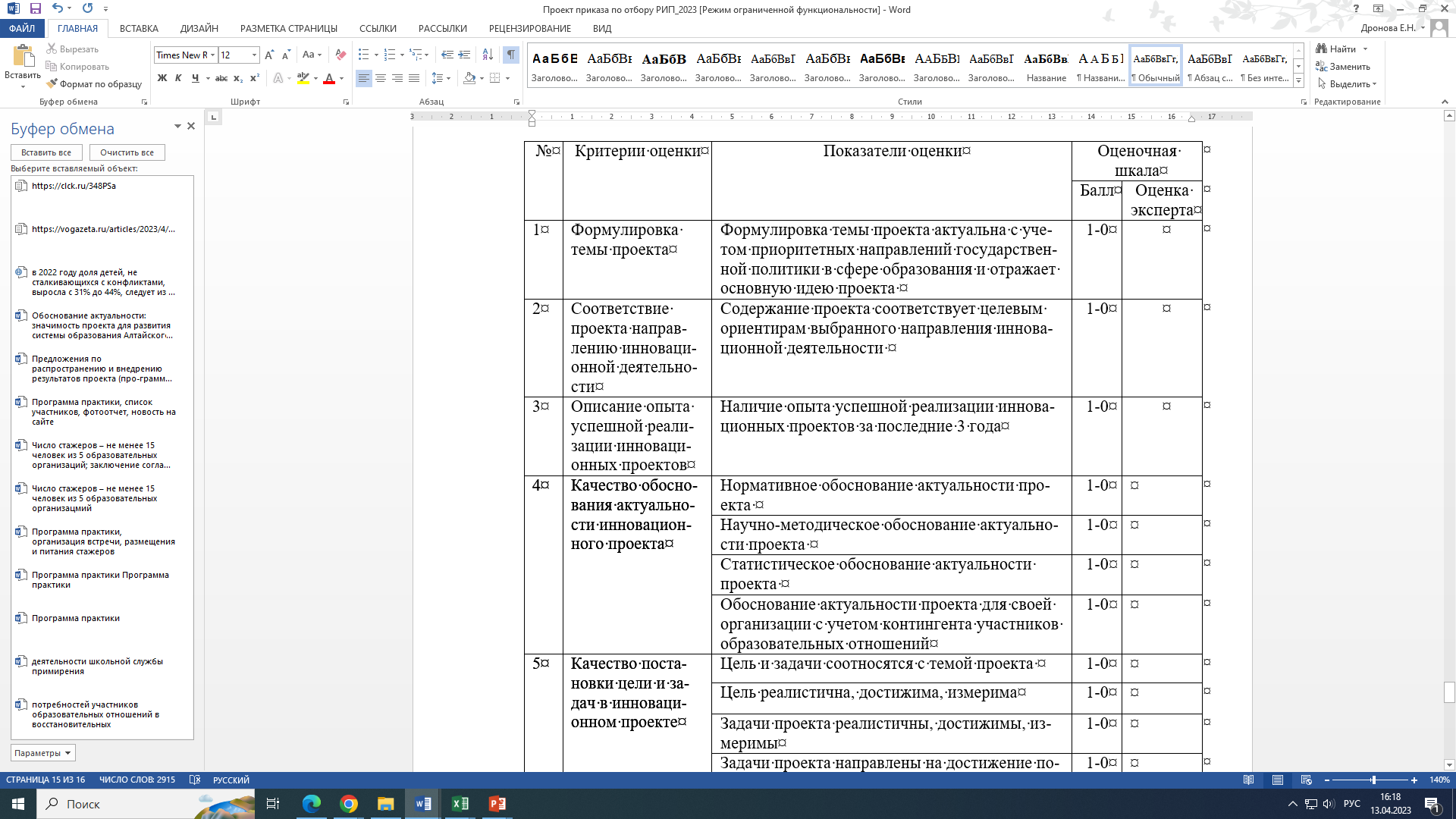 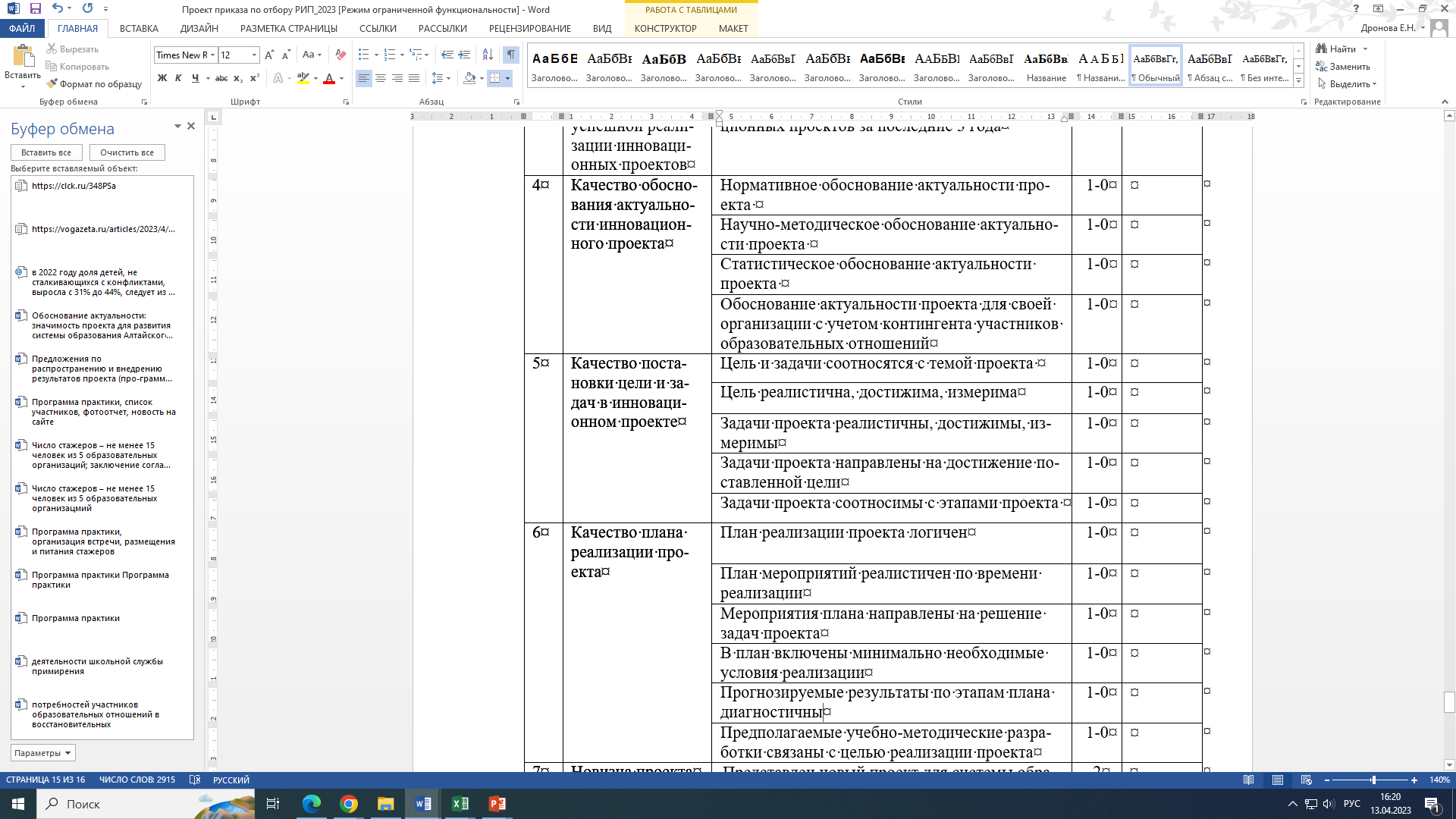 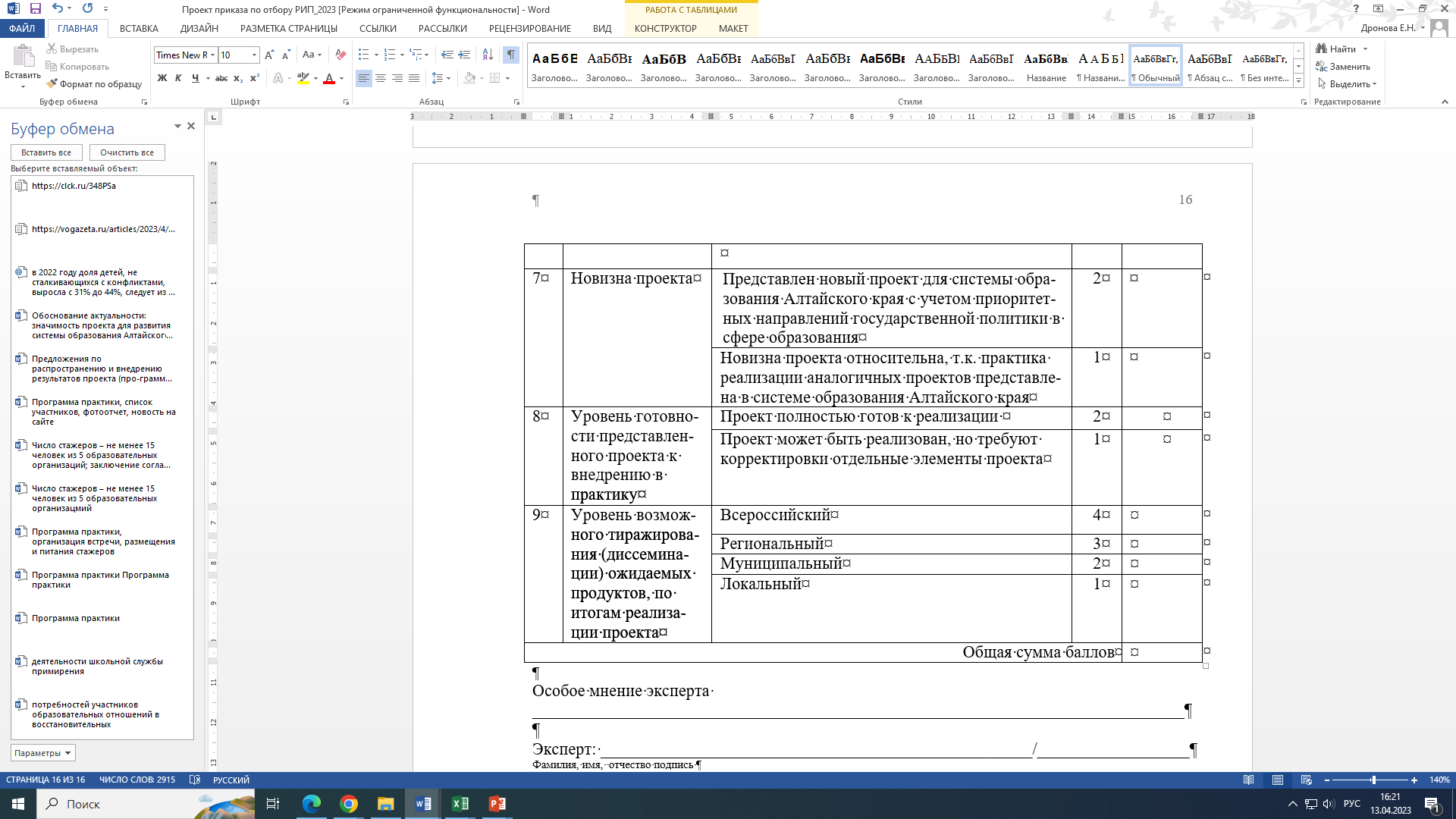 Вопрос 3. Подготовка заявки БЛП
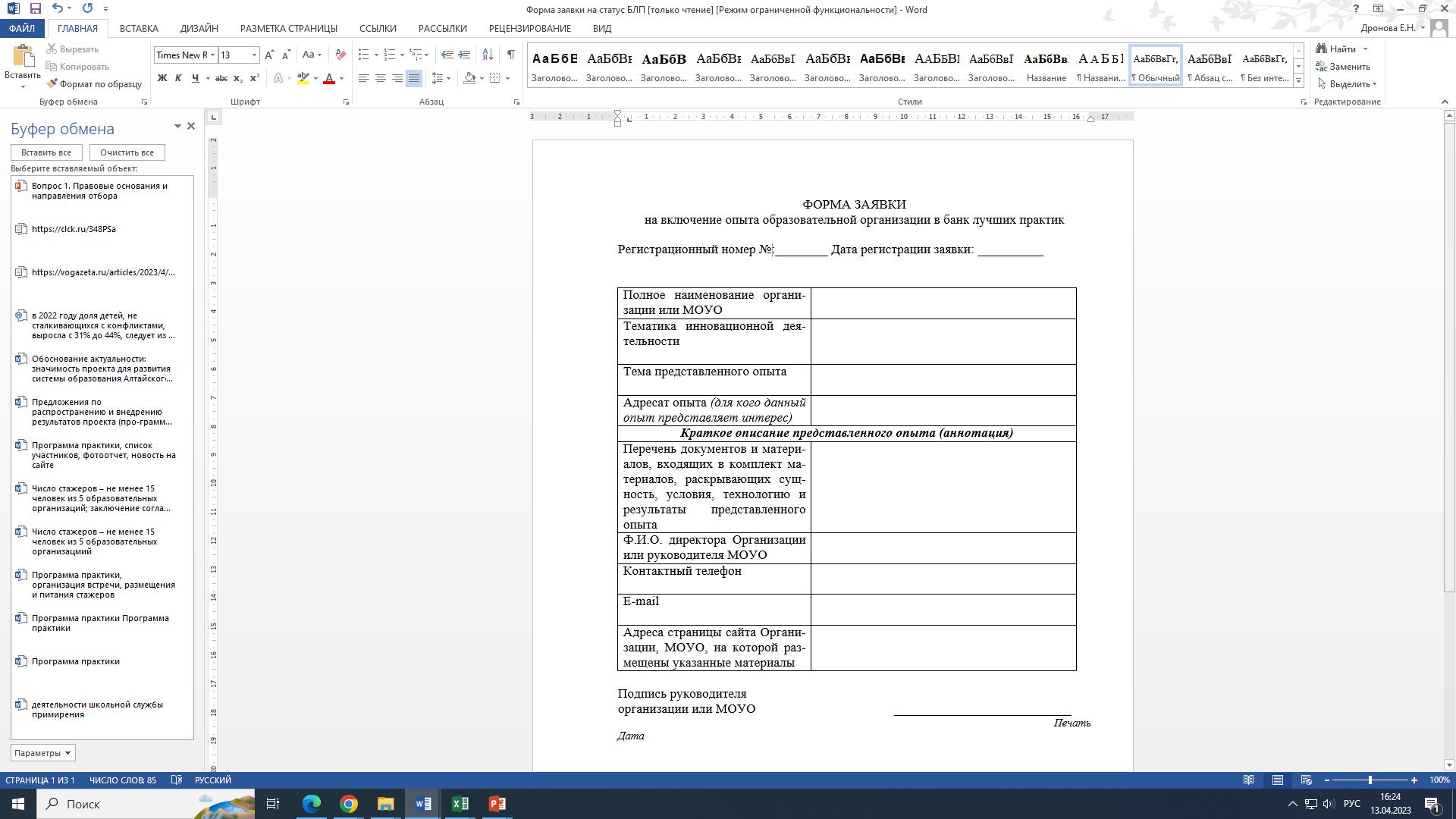 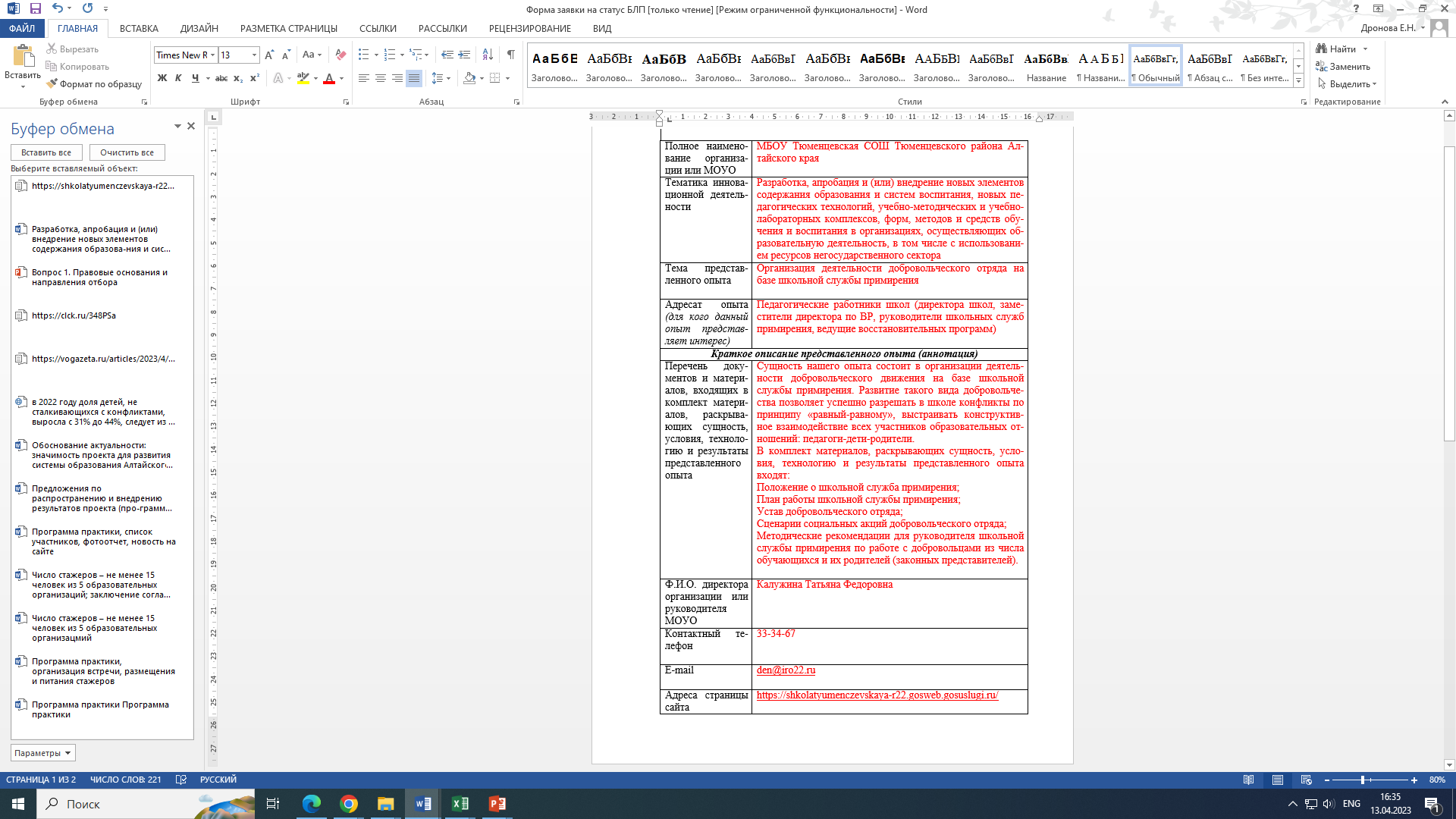 Самоэкспертиза заявки
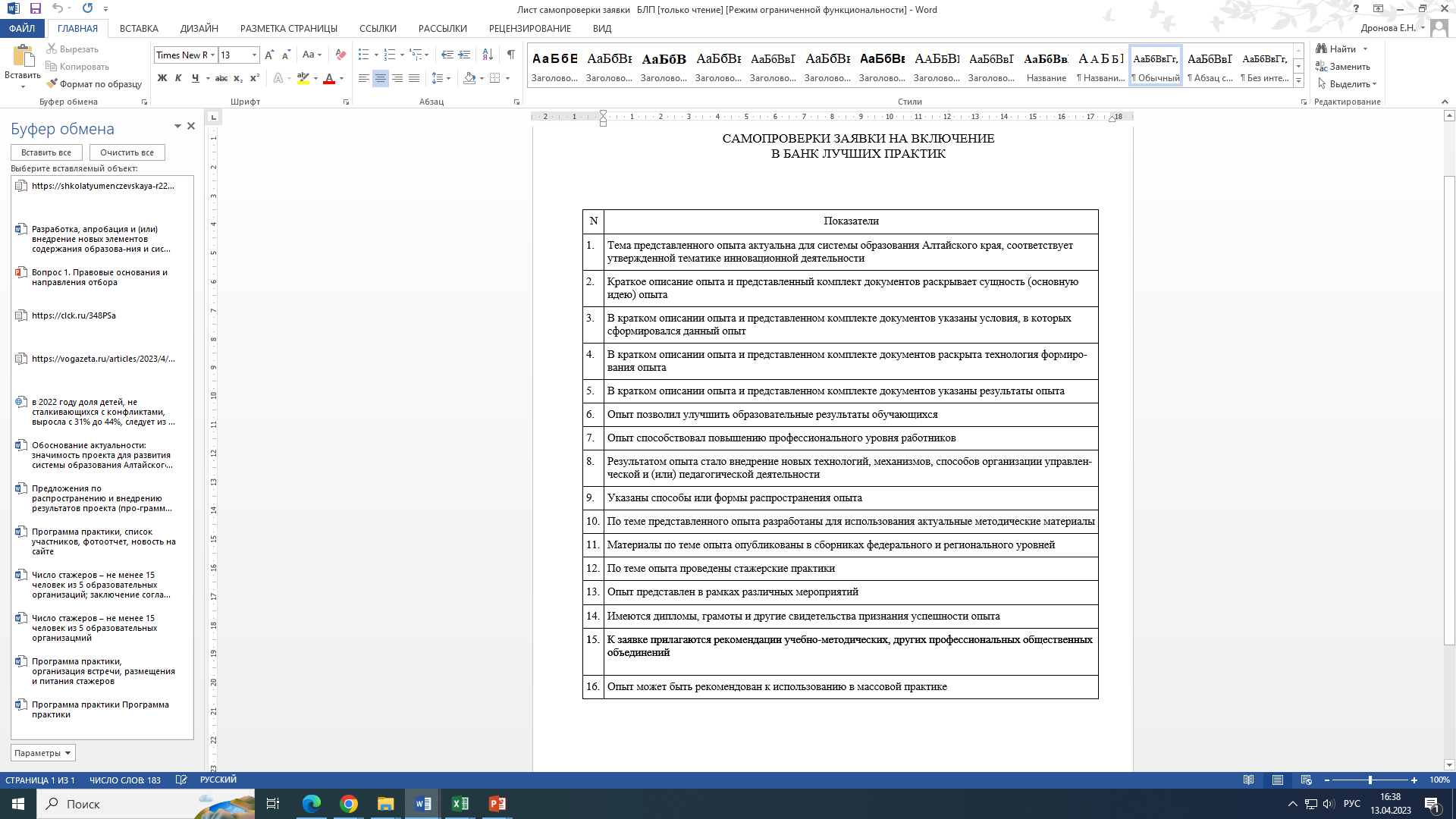 ЧТО НЕОБХОДИМО ДОПИСАТЬ В ЗАЯВКЕ?
Самоэкспертиза заявки
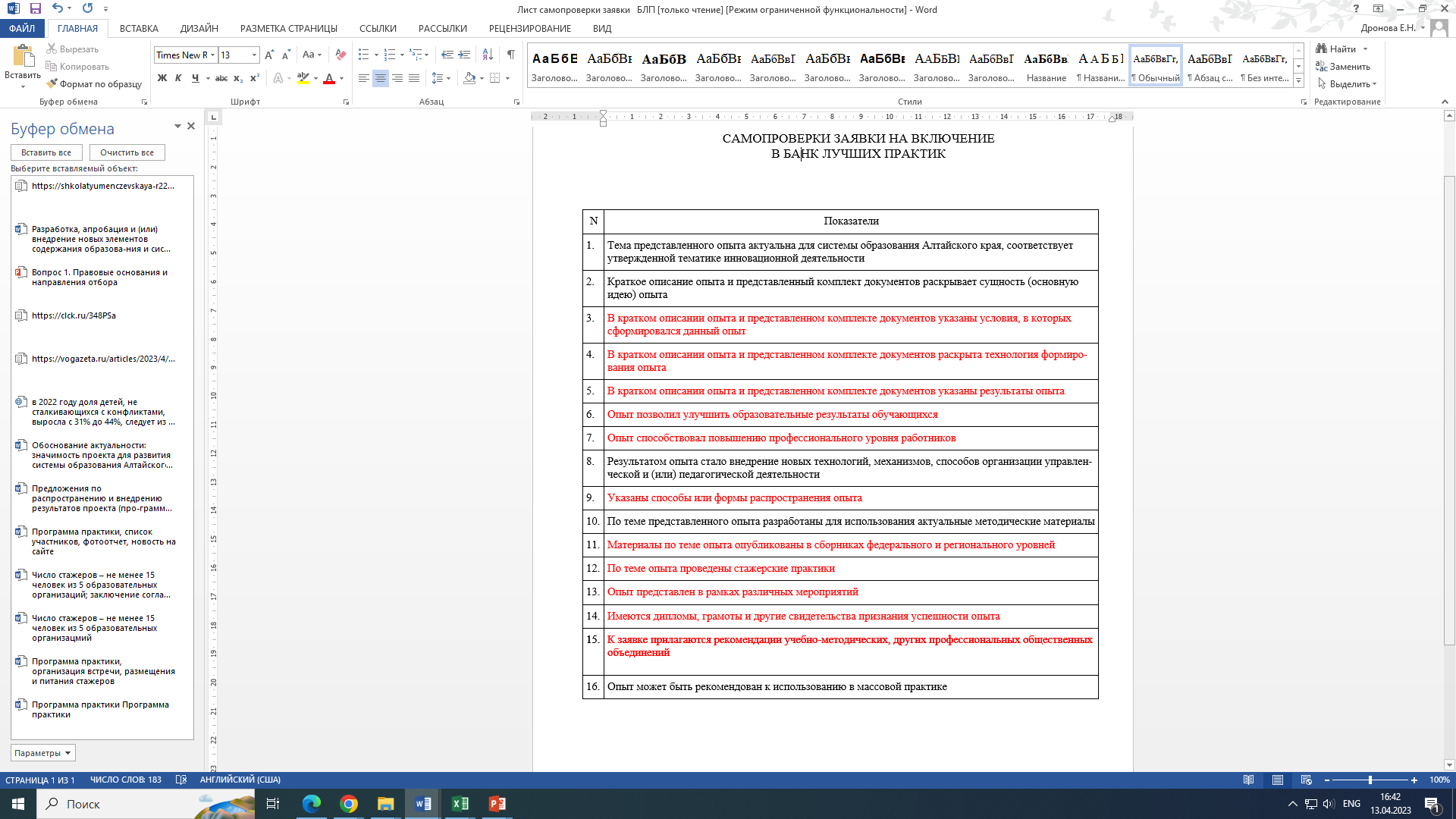 Включить в п. «Перечень документов…»
Вопрос 4. Информационно-консультационная поддержка заявителей на соискание статуса РИП, БЛП
Где найти поддержку?
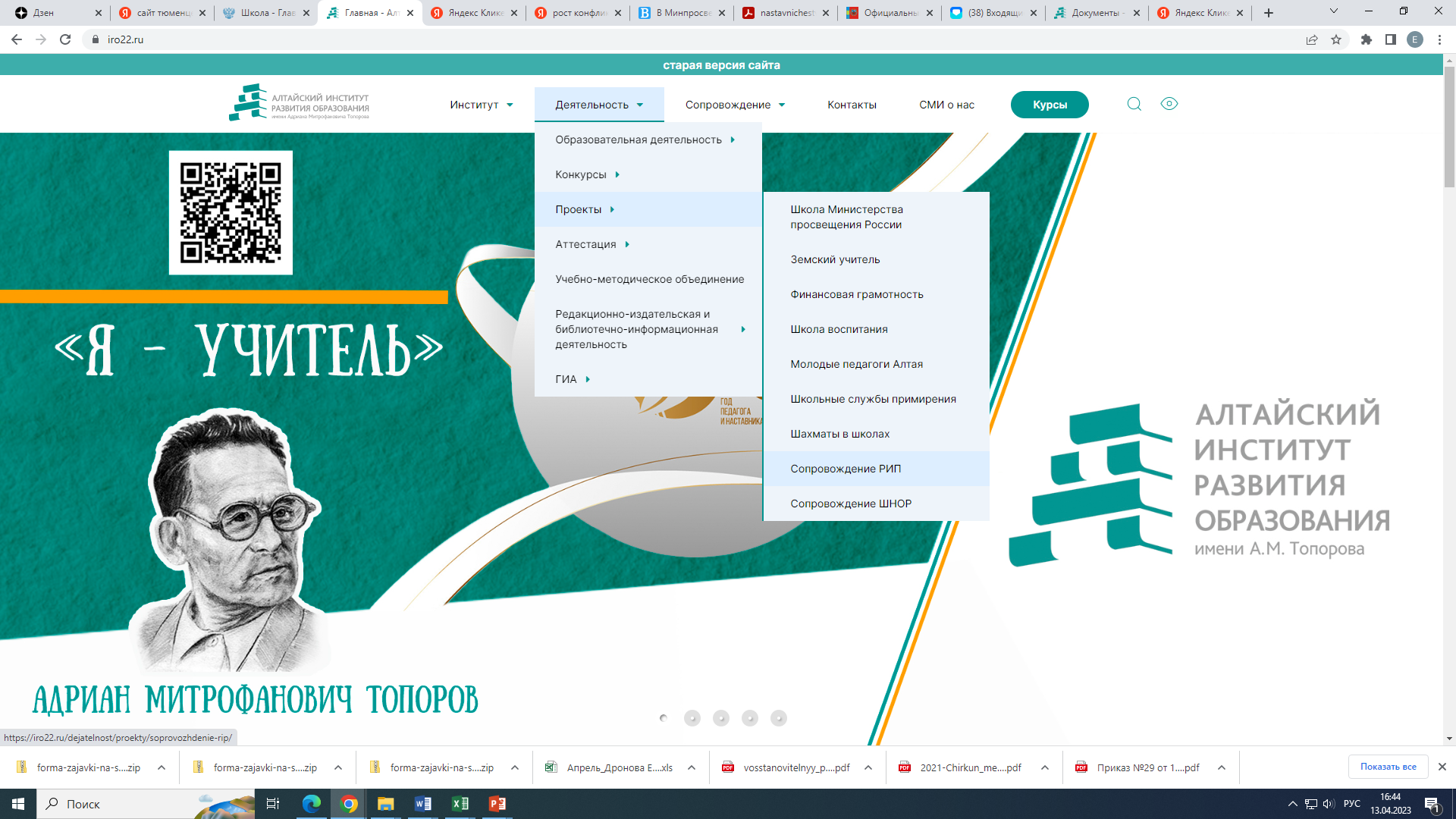 Где найти форму заявок РИП и БЛП?
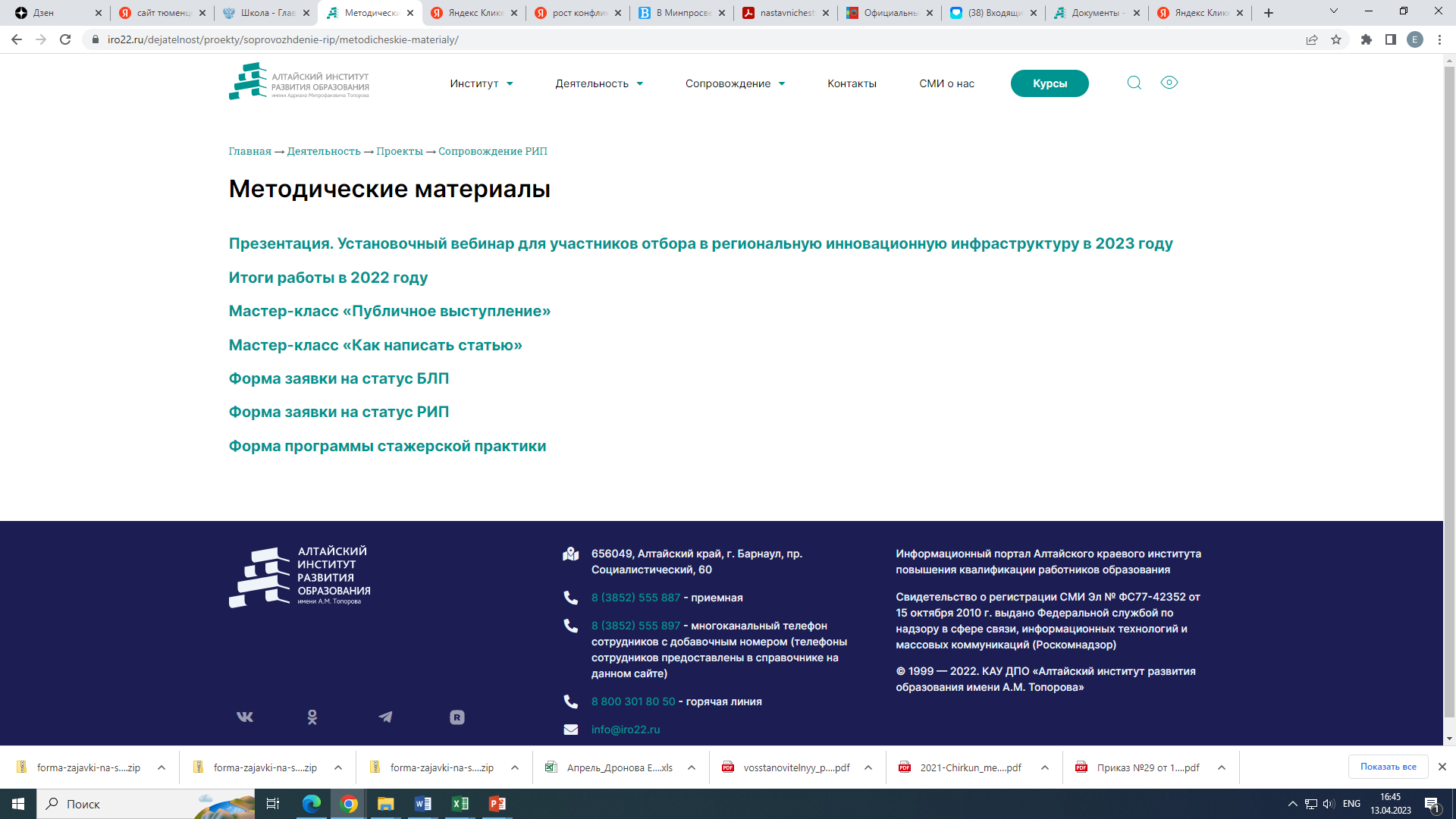 Куда и как подать заявку?
Заполнить электронную форму регистрации заявки - https://clck.ru/33qnpB
Прислать на почту Оператора РИП proekt@iro22.ru Заявку в текстовом формате Word   не сканировать!
Принести (или прислать) РАСПЕЧАТАННЫЙ, подписанный, с печатью в одном экземпляре документ.
Документы принимаются по адресу:
г. Барнаул, пр.-т Социалистический, 60, каб. 312. 
С 9.00. до 15.00, понедельник-пятница
выслать Почтой России на адрес:
656049, г. Барнаул, пр.-т Социалистический, 60, каб. 312. (для Евтушевской С.В.) 
Дополнительную информацию по времени или дате представления документов можно получить по телефону: 8(385-2) 555897*2502
ЗАЯВКИ ПРИНИМАЮТСЯ ДО 30.05.2023
Наша стратегия: РИП     ФИП
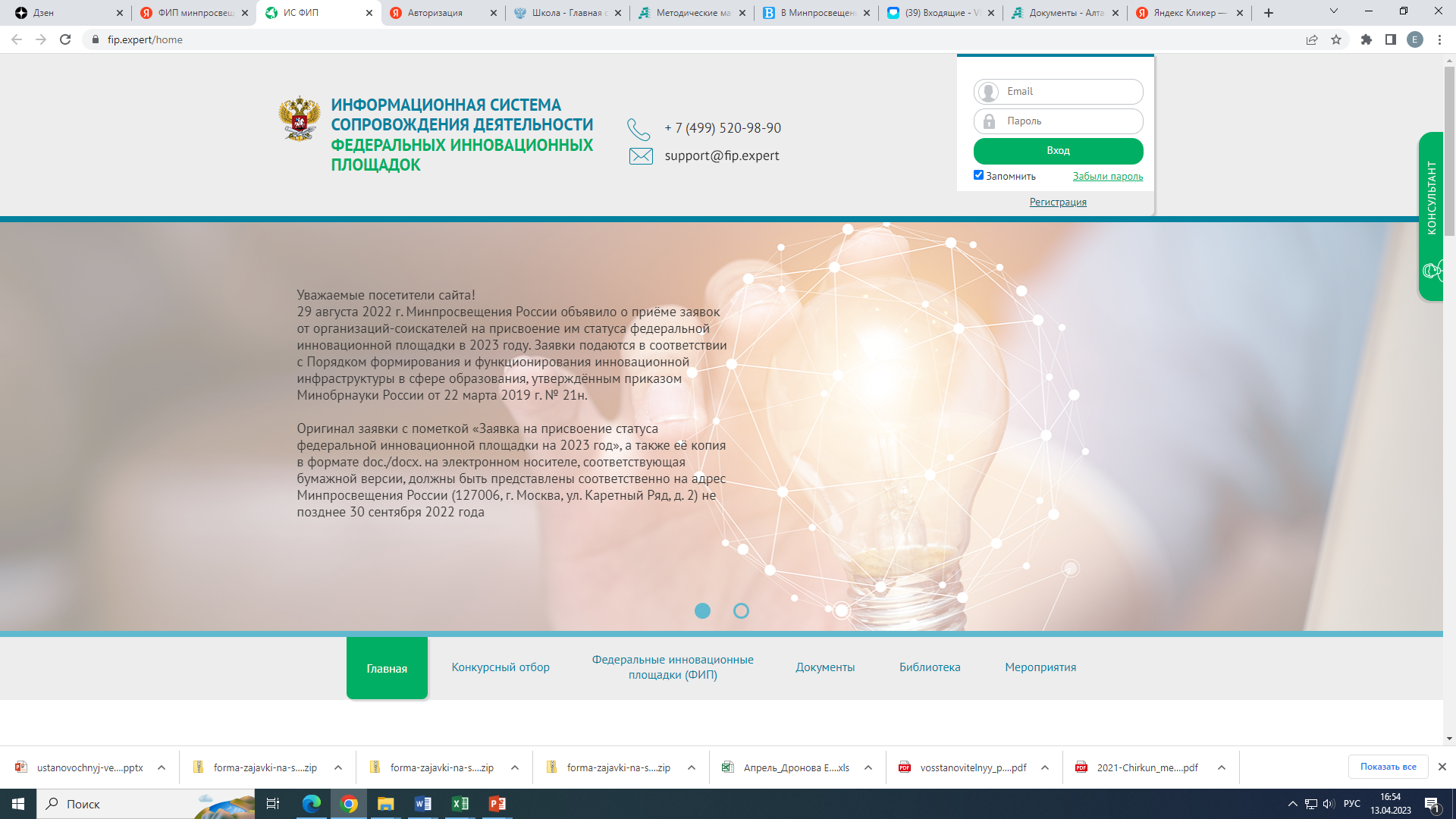 БЛАГОДАРИМ ЗА УЧАСТИЕ!УСПЕХОВ В ИННОВАЦИОННОЙ ДЕЯТЕЛЬНОСТИ!ВСЕГДА РАДЫ СОТРУДНИЧЕСТВУ С ВАМИ!